FINANCIAL POSITION
Strong financial position - $85k in bank 
Majority of sponsorship invoice have been paid
Strong start to the year with Trivia fundraising as well
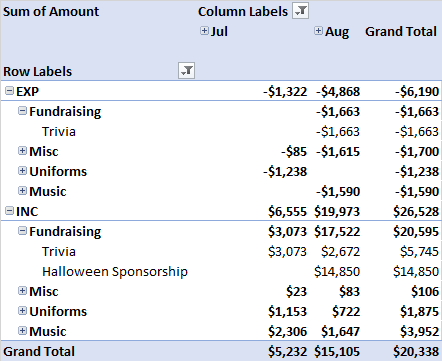 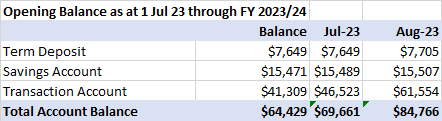 DRAFT ANNUAL BUDGET
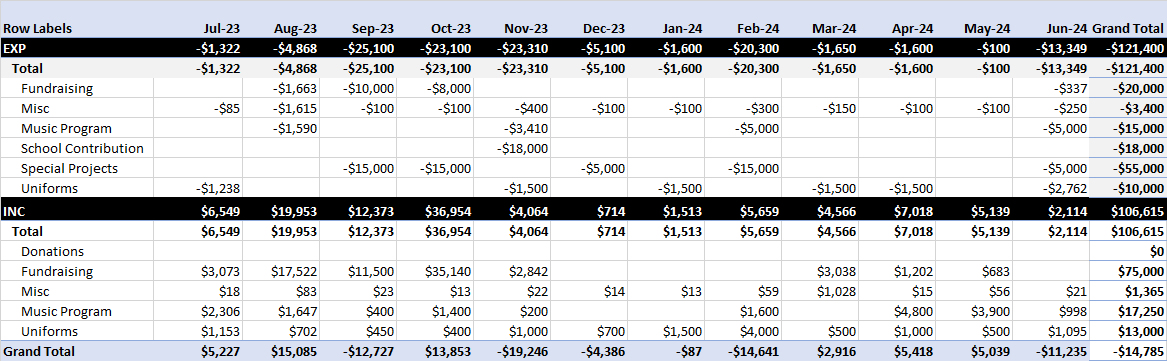 FUNDING REQUESTS AND 
REQUIRED DECISIONS
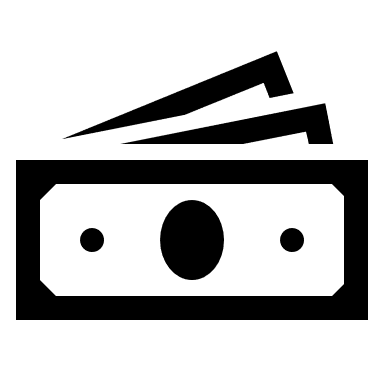